Пољопривредно земљиште као део стечајне масе
Ђурђа Ђорђевић
самостални саветник у Управи за пољопривредно земљиште
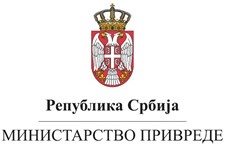 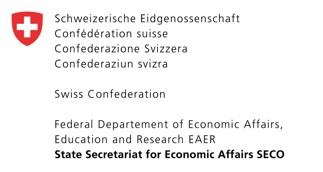 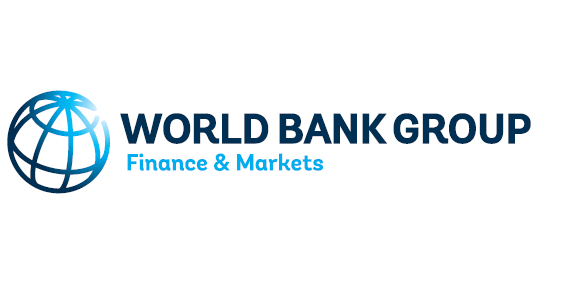 УВОД

Пољопривредно земљиште је један од најважнијих, незаменљивих природних ресурса Републике Србије. 

Према резултатима Пописа пољопривреде 2012. године, укупна површина пољопривредног земљишта на територији Републике Србије износи 3.861.477 хектара .

Укупна површина пољопривредног земљишта у јавној својини (државној својини) Републике Србије износи 407.370,4 хектара.
ЗАКОНСКА РЕГУЛАТИВА

Закон о основама својинскоправних односа („Сл. лист СФРЈ“, бр. 6/80, 36/90, „Сл. лист СРЈ“, бр. 29/96, „Сл. гласник РС“, бр. 115/05 - др. закон) (у даљем тексту: ЗОСПО) - општи закон – важи увек када нешто другачије није прописаном одредбама посебног закона.
Неки од најважнијих посебних закона који подробније уређују правни режим за пољопривредно земљиште су: 
Закон о пољопривредном земљишту („Сл. гласник РС“, бр. 62/06, 65/08 - др. закон, 41/09, 112/15, 80/17, 95/18 - др. закон) ( у даљем тексту: ЗПЗ);
Закон о јавној својни („Сл. гласник РС“, бр. 72/2011, 88/2013, 105/2014, 104/2016 – др. закон, 108/2016, 113/2017, 95/2018 i 153/2020) ( у даљем тексту: ЗЈС).
Закон о претварању друштвене својине на пољопривредном земљишту у друге облике својине („Сл. гласник РС“, бр. 49/92, 54/96 и 62/2006 – др. закон) (у даљем тексту: Закон о претварању);
Закон о задругама („Сл. гласник РС“, бр. 112/15);
Закон о враћању одузете имовине и обештећењу („Сл. гласник РС“, бр. 72/2011, 108/2013, 142/2014, 88/2015 – одлука УС, 95/2018 i 153/2020);
Закон о враћању (реституцији) имовине црквама и верским заједницама („Сл. гласник РС“, бр. 46/2006);
Закон о отклањању последица одузимања имовине жртвама холокауста које немају живих законских наследника („ Сл. гласник РС“, бр. 13/2016);
Закон о начину и условима признавања права и враћању земљишта које је прешло у друштвену својину по основу пољопривредног земљишног фонда и конфискацијом због неизвршених обавеза из обавезног откупа пољопривредних производа („Сл. гласник РС“, бр. 18/91, 20/92, 42/98).
Законска регулатива
Својинско правни режим за пољопривредно земљиште у приватној или задружној својини се разликује у односу на режим који важи за пољопривредно земљиште у јавној (државној) својини. 

Одредбом чл. 10. ЗЈС прописно је да су добра од општег интереса ствари које су законом одређене као добра од општег интереса, због чега уживају посебну заштиту (ст. 1.). Добра од општег интереса на којима постоји право јавне својине су у својини Републике Србије, ако законом није друкчије одређено.

Одредбом чл. 1. ст. 2. ЗПЗ прописано је да је пољопривредно земљиште добро од општег интереса за Републику Србију које се користи за пољопривредну производњу и не може се користити у друге сврхе, осим у случајевима и под условима утврђеним овим законом.
ЗАКОН О ПОЉОПРИВРЕДНОМ ЗЕМЉИШТУ

Ограничења права својине

чл. 15. ЗПЗ прописана је императивна забрана коришћења пољопривредног земљишта у сврхе које не служе пољопривредној производњи,
чл. 16. забрањено је испуштање и одлагање опасних и штетних материја на пољопривредном земљишту,
чл. 27. прописана је забрана уситњавања обрадивог ( њиве, вртови, виногради, воћњаци и ливаде) пољопривредног земљишта,
чл. 28. забрањена је пољска штета (уништавање и оштећење усева, засада, пољопривредне механизације, смањење продуктивности, структуре и слојева пољпривредног земљишта, спаљивање жетвених остатака, испаша стоке на обрадивом пољопривредном земљишту)
чл. 72. ђ прописани су посебни услови за промет пољопривредног земљишта у приватној својини купцу који је држављанин државе чланице Европске уније – мора бити испуњен и услов из чл. 82а ст. 2. ЗОСПО – услов реципроцитета.
Закон о пољопривредном земљишту
Обавезе имаоца права својине и корисника:

чл. 18. ЗПЗ прописана је обавеза примене противерозионих мера,
чл. 21. обавеза вршења периодичне контроле плодности,
чл. 29. заштита пољопривредног земљишта од мраза, града и пожара,
чл. 53. обавеза одржавања система за наводњавање,
чл. 59. обавеза редовне обраде обрадивог пољопривредног земљишта и поступање са пољопривредним земљиштем према стандарду доброг домаћина,
чл. 74. обавеза уређења коришћења пашњака.
Закон о пољопривредном земљишту
Државно пољопривредно земљиште (ДПЗ) - додатна ограничења и појачана заштита:

чл. 62. ст. 2. ЗПЗ забрањено је издавати ДПЗ у подзакуп, ст. 3. је прописано која лица немају право закупа ДПЗ, ст. 5., 6. и 7. је прописана заштита ДПЗ од коришћења без правног основа,
чл. 63. ЗПЗ је уређена заштита вишегодишњих засада на ДПЗ,
чл. 67. ст. 3. ЗПЗ је одређено да закупац нема право на повраћај вредности улагања у ДПЗ, ако уговором није другачије уређено, 
чл. 72. ЗПЗ прописана је забрана отуђења ДПЗ, осим под условима који су предвиђени чл. 72а- 72д ЗПЗ;
додатне дужности корисника – закупца ДПЗ:

чл. 62. ст. 8. прописује дужност успостављања плодореда и вођење књиге поља за пољопривредну производњу,
чл. 67. забрањује вршење инвестиционих радова који прелазе границе уобичајеног коришћења ДПЗ као и промену начина коришћења ДПЗ без одобрења закуподавца, као и активности супротне прописима о заштити животне средине.
Закон о пољопривредном земљишту
Правни режим који ЗПЗ прописује за ДПЗ стечајни управник треба да познаје уколико постоји могућност да стечајни дужник закупи или добије на коришћење ДПЗ у поступку јавног надметања по почетној цени од 0 динара, ( почетна цена закупа ДПЗ у другом и сваком наредном кругу јавног надметања је нижа од закупнине у првом кругу ( чл. 64. ст. 6. ЗПЗ), а ДПЗ може да се излицитира у поступку јавног надметања по почетној цени од 0 динара ако ДПЗ није било издато и није било предмет коришћења најмање последње три агроекономске године (чл. 61. ст. 5. ЗПЗ).
Закон о пољопривредном земљишту
Одредбом чл. 60. ст. 1. ЗПЗ је прописано да пољопривредним земљиштем Републике Србије располаже и управља Република Србија преко Министарства, а одредбом чл. 77а образована је Управа за пољопривредно земљиште за обављање стручних послова у области заштите, уређења и коришења пољопривредног земљишта и управљања пољопривредним земљиштем у државној својини, чији послови су дефинисани у одредби чл. 77б ЗПЗ.

Право коришћења ово Министарство црпи из одредбе чл. 20. ст. 2. ЗЈС којом је прописано да се непокретностима које користе државни органи сматрају и непокретности у јавној својини које не служе непосредно извршавању надлежности тих органа, већ за остваривање прихода путем давања у закуп, односно на коришћење.

Пољопривредно земљиште у државној својини се користи према годишњем програму заштите, уређења и коришћења пољопривредног земљишта који доноси надлежни орган јединице локалне самоуправе, уз сагласност Министарства (чл. 60. ст. 2. ЗПЗ).

Орган надлежан за послове вођења јавне евиденције о непокретностим је дужан да достави потребне податке, најкасније до 30. октобра текуће године , органу јединица локалне самоуправе за израду годишњег програма за наредну годину (чл. 60. ст. 8. ЗПЗ).
Закон о пољопривредном земљишту
Стечајни управници се могу обавестити о томе којим кат. парцелама управља и располаже Република Србија увидом у годишњи програм који је доступан на интернет страници Управе за пољопривредно земљиште https://upz.minpolj.gov.rs/
Закон о пољопривредном земљишту
Закон о пољопривредном земљишту
Закон о пољопривредном земљишту
ЗАКОН О ПРЕТВАРАЊУ ДРУШТВЕНЕ СВОЈИНЕ НА ПОЉОПРИВРЕДНОМ ЗЕМЉИШТУ У ДРУГЕ ОБЛИКЕ СВОЈИНЕ

Пољопривредно земљиште у Републици Србији је и даље оптерећено бременом нерешених имовинско правних односа, насталих услед измене друштвеног уређења након Другог светског рата.

Устав Републике Србије („Сл. гласник РС“, бр. 1/90) у чл. 56. поред друштвене и државне својине поново јемчи приватну и задружну својину, те једнаку правну заштиту за све облике својине.

Одредбом чл. 1. Закона о претварању друштвене својине на пољопривредном земљишту у друге облике својине („Сл. гласник РС“, бр. 49/92, 54/96, 62/06 - др. Закон, у даљем тексту: Закон о претварању) је прописано:

„Пољопривредно земљиште у друштвеној својини које је правно лице стекло по основу Закона о аграрној реформи и прописима о национализацији пољопривредног земљишта у државној је својини.

Пољопривредно земљиште у друштвеној својини које је правно лице стекло на основу правног посла, као средство за производњу, друштвени је капитал тог предузећа“.
Закон о претварању
Одредбом чл. 3. ст. 1. истог Закона о претварању прописано је да ће Министарство надлежно за послове пољопривреде и предузећа која користе пољопривредно земљиште, извршити попис тог земљишта и одговарајуће промене у земљишним, односно другим јавним књигама о евиденцији непокретности најкасније до 31. децембра 1997. године. 

Ради примене чл. 3. Закона о претварању, ово Министарство је донело подзаконски акт -  Упутство о начину и поступку утврђивања и евидентирања пољопривредног земљишта у државној и друштвеној својини које користе правна лица („Сл. гласник РС“, бр. 21/94) ( у даљем тексту: Упутство).

Одредбом чл. 6. Закона о претварању је прописано да предузеће не може отуђити или заменити пољопривредно земљиште пре извршеног пописа земљишта у друштвеној својини (ст. 1).  Предузеће не може вршити претварање друштвеног капитала у друге облике својине пре него што изврши попис земљишта у државној својини и одговарајуће промене у земљишним, односно другим јавним књигама о евиденцији непокретности (ст. 2).
Закон о претварању
Сентенца: Пољопривредно земљиште у друштвеној својини, стечено на основу правног посла, може се трансформисати у приватну својину, само уколико су предузеће које користи пољопривредно земљиште у друштвеној својини и министарство надлежно за послове пољопривреде, претходно извршили попис тог земљишта, уз одговарајуће промене у земљишним, односно другим јавним књигама о евиденцији непокретности, сходно члану 3. Закона о претварању друштвене својине на пољопривредном земљишту у друге облике својине. Тек након извршеног пописа и разграничења предузеће може отуђити или заменити пољопривредно земљште, сходно чл. 6. и 11. наведеног закона.

	(Пресуда Врховног касационог суда Рев. 758/12 од 20. марта 2013. 	године)
Закон о претварању
У погледу тренутка стицања права својине у поступку разграничења, у судској пракси је заузет став да је то тренутак који се везује за доношење потврде Министарства о израђеном попису и разграничењу, која представља акт државног органа којим се окончава поступак разграничења. 
Сентенца:  Својина у поступку разграничења друштвене и државне својине на пољопривредном земљишту утврђује се према тренутку разграничења.

	(Пресуда Апелационог суда у Новом Саду бр. Гж. 4267/12 од 16. маја 	2013. године)
Закон о претварању
Када је извршено разграничење пољопривредног земљишта у државној и друштвеној својини у поступку прописаним Упутством, важили су следећи чланови Закона о претварању:

Члан 2.: „Пољопривредно земљиште у државној својини користи предузеће, земљорадничка задруга или друго правно лице (у даљем тексту: предузеће) које је имало право коришћења и располагања тим земљиштем на дан ступања на снагу овог закона. Пољопривредним земљиштем из става 1. овог члана располаже и управља држава преко министарства надлежног за послове пољопривреде.

Члан 9.: „У случају продаје предузећа, пољопривредно земљиште у државној својини које је оно користило, преноси се на управљање министарству надлежном за послове пољопривреде до доношења одлуке о давању на коришћење тог земљишта другом предузећу.

Члан 10.: „ У случају ликвидације или стечаја предузећа пољопривредно земљиште у државној својини, које је користило то предузеће, преноси се на управљање министарству надлежном за послове пољопривреде до доношења одлуке о давању на коришћење тог земљишта другом предузећу.
Закон о претварању
Одредбом чл. 95. ЗПЗ прописано је да даном ступања на снагу овог закона престаје да важи Закон о пољопривредном земљишту ("Службени гласник РС", бр. 49/92, 53/93 - др. закон, 67/93 - др. закон, 48/94 - др. закон, 46/95, 54/96, 14/00 и 101/05 - др. закон) и чл. 2 , 4 , 5 , члан 6. ст. 1, 4. и 5. и чл. 7 , 9 , 10. и 12. Закона о претварању друштвене својине на пољопривредном земљишту у друге облике својине ("Службени гласник РС" , бр. 49/92 и 54/96).

Одредбом чл. 94. ЗПЗ прописано је: „Даном ступања на снагу овог закона пољопривредно земљиште у државној својини преноси се на управљање Министарству до доношења одлуке о давању у закуп тог земљишта. Правном лицу које је на дан ступања на снагу овог закона имало право коришћења пољопривредног земљишта у државној својини, то право престаје даном истека рока одређеног уговором о давању на коришћење тог земљишта, даном доношења одлуке о давању у закуп тог земљишта, односно даном отуђења тог земљишта. Правно лице из става 2. овог члана дужно је да у року од 15 дана од дана престанка права коришћења, пољопривредно земљиште у државној својини пренесе у државину Министарству, односно закупцу или купцу.“

На основу одредбе чл. 94. и 95. ЗПЗ престало је по сили закона право коришћења свим правним лицима која су на дан ступања на снагу овог закона користила пољопривредно земљиште у државној својини.
Закон о претварању
Самосталним чл. 17. Закона о изменама и допунама Закона о пољопривредном земљишту („Сл. гласник РС", бр. 112/15) је прописано:

„Пољопривредно земљиште у друштвеној својини (мешовита својина, други облици својине) које није стечено теретно правним послом и за које није извршен попис земљишта у складу са Законом о претварању друштвене својине на пољопривредном земљишту у друге облике својине ("Службени гласник РС", бр. 49/92, 54/96 и 62/06 - др. закон) преноси се у јавну својину Републике Србије (ст. 1). Даном ступања на снагу овог закона Републички геодетски завод дужан је да у складу са одредбама ст. 1. и 2. овог члана и чланом 94. Закона о пољопривредном земљишту ("Службени гласник РС", бр. 62/06, 65/08 - др. закон и 41/09), по службеној дужности, изврши упис пољопривредног земљишта у јавну својину Републике Србије, којим располаже и управља Министарство (ст. 3.).

Стога, пољопривредно земљиште у друштвеној али и мешовитој својини, односно другим облицима својине, које није стечено теретним правним послом и за које није извршен попис у складу са Законом о претварању, постало је по сили закона, на основу одредбе самосталног чл. 17. Закона о изменама и допунама ЗПЗ, јавна својина Републике Србије. Републички геодетски завод је обавезан да по службеној дужности спроведе промене у катастру непокретности настале по сили одредби чл. 94. и самосталног чл. 17. ст. 1. ЗПЗ, те је упис у катастар непокретности у овим случајевима декларативног, а не конститутивног карактера.
ЗАКОН О ЗАДРУГАМА

Одредбом чл. 108. Закон о задругама прописано је:  

„На пољопривредном земљишту на коме је израђен и потврђен попис земљишта у друштвеној својини, односно државној својини, у складу са Законом о претварању друштвене својине на пољопривредном земљишту у друге облике својине ("Службени гласник РС", бр. 49/92, 54/96 и 62/06 - др. закон), и које је, на основу одређених исправа уписано као друштвена својина у јавни регистар о непокретностима и правима на њима, на захтев задруге, која је уписана као ималац права на том земљишту, уписаће се задружна својина, без поновне оцене исправа о стицању од стране надлежног органа за упис права на непокретностима. (ст. 1)

На пољопривредном земљишту које је уписано као друштвена својина у јавни регистар о непокретностима и правима на њима, на захтев задруге која је уписана као ималац права на том земљишту које је купила или стекла другим теретно правним послом и за које задруга поседује доказ о стицању, а на коме није израђен и потврђен попис земљишта у друштвеној својини, односно државној својини у складу са Законом о претварању друштвене својине на пољопривредном земљишту у друге облике својине, у јавни регистар о непокретностима и правима на њима, уписаће се задружна својина, на основу оцене исправа о стицању од стране надлежног органа за упис права на непокретностима (ст. 3).“
Закон о задругама
Одредбом чл. 109. ст. 1. Закона о задругама прописано је: 

„На непокретностима које су на дан ступања на снагу овог закона уписане као друштвена или јавна својина, у јавни регистар о непокретностима и правима на њима, а за коју задруге, односно задружни савези поседују веродостојну исправу у смислу правноснажне одлуке органа државне управе, суда или споразум о повраћају имовине, којима је утврђена задружна својина у корист задруге, односно задружног савеза, надлежни орган за упис права на непокретностима, уписаће на захтев задруге, односно задружног савеза, задружну својину (ст. 1).
Одредбом чл. 110. Закона о задругама прописано је: 

„На објектима који су на дан ступања на снагу овог закона у јавном регистру о непокретностима и правима на њима уписани као друштвена или јавна својина, а на којима је као ималац права уписана задруга, односно задружни савез, на захтев задруге, односно задружног савеза, надлежни орган за упис права на непокретностима, уписаће задружну својину, уколико је употребна дозвола за те објекте издата на име уписане задруге, односно задружног савеза као инвеститора (ст. 1).

На објектима на којима је на дан ступања на снагу овог закона, у јавни регистар о непокретностима и правима на њима уписана друштвена или јавна својина, а на којима је као ималац права уписана задруга, односно задружни савез, на захтев уписане задруге, односно задружног савеза, надлежни орган за упис права на непокретностима уписаће задружну својину на обектима изграђеним пре доношења прописа о градњи (ст. 3).“
Закон о задругама
Одредбом чл. 111. Закона о задругама прописано је: 

„Задруга, односно задружни савез, дужна је да у року од три године од дана ступања на снагу овог закона поднесе надлежном органу за упис права на непокретностима, захтев за упис задружне својине на објектима и земљишту, који су на дан ступања на снагу овог закона уписани као друштвена својина или јавна својина, у јавни регистар о непокретностима и правима на њима, а на којима у складу са чл. 108, 109. и 110. овог закона, одређено право полажу задруге или задружни савези (ст. 1.).

Задруга, односно задружни савез, која води управни или судски поступак укључујући поступке по ванредним правним лековима, у вези са враћањем имовине задруге у складу са чланом 107. овог закона, дужна је да у року од три године од дана правноснажног окончања поступка, поднесе захтев за упис задружне својине за имовину над којом је утврђено право власништва задруге, односно право задруге на повраћај имовине (ст. 2.).

Протеком рока из ст. 1. и 2. овог члана, на имовини која је уписана као друштвена својина на којој је ималац права задруга, а за коју није поднет захтев за упис права задружне својине или је тај захтев правноснажно одбијен у поступку доказивања задружне својине, надлежни орган за упис права на непокретностима, извршиће, по службеној дужности, на тој непокретности упис права јавне својине Републике Србије (ст.3).“
ПОЉОПРИВРЕДНО ЗЕМЉИШТЕ У СТЕЧАЈНОЈ МАСИ

Уставом Републике Србије („Сл. гласник РС“, бр. 98/06) у чл. 86. зајемчена су приватна, задружна и јавна својина. Сви облици својине имају једнаку правну заштиту. Постојећа друштвена својина претвара се у приватну својину под условима, на начин и у роковима предвиђеним законом.

Друштвену својину је могуће претворити у приватну односно задружну својину само у складу са законом, а то су Закон о приватизацији, Закон о стечају и Закон о задругама. 

Одредбом чл. 101. ст. 1. Закона о стечају (Сл. гласник РС бр. 104/09, 99/11 - др. закон, 71/12 - УС, 83/14, 113/17, 44/18, 95/18) ( у даљем тексту: Закон о стечају) је прописано: „Стечајна маса је целокупна имовина стечајног дужника у земљи и иностранству на дан отварања стечајног поступка, као и имовина коју стечајни дужник стекне током стечајног поступка.“

Одредбом чл. 102. ст. 1. Закона о стечају је прописано: „Ако је излучно право уписано у земљишну или у другу јавну књигу или регистар, терет доказивања да ствар на којој постоји такво право улази у стечајну масу пада на стечајног дужника“.
Стечајна маса
Сентенца: Излучни поверилац остварује право на излучење своје ствари из стечајне масе, захтевом у стечају или другим судским поступцима које може покренути без било каквих услова и рокова.
 (Решење Привредног апелационог суда Пж. 8781/11 од 27. октобар 2011. године)
Стечајна маса
ПРОБЛЕМИ УОЧЕНИ У ПРАКСИ

У пракси се показало да до највећег броја проблема у погледу пољопривредног земљишта као дела стечајне масе долази услед неусклађености уписа у јавној евиденцији права на непокретностима са правним стањем које је настало на основу одредби чл. 94. и самосталног чл. 17. ЗПЗ, као и на основу одредбе чл. 111. Закона о задругама.
Стечајна маса
Пример из праксе (закуп ДПЗ):
Стечјани дужник је правно лице које је у катастру непокретности уписано као ималац права коришћења или као корисник на пољопривредном земљишту у државној својини. Стечајни управник издаје у закуп пољопривредно земљиште у државној својини, сматрајући да стечајни дужник, као уписани корисник може да пренесе право коришћења на друго лице. 

Такав правни посао је ништав. Право коришћења даје његовом титулару само право да одређену ствар користи, а не и да са њом располаже. Издавање ствари у закуп путем правног посла – уговора о закупу представља акт правног располагања, који не може предузети корисник већ само власник ствари. Одредбом чл. 60. ст. 1. ЗПЗ је прописано да пољопривредним земљиштем у државној својини управља и располаже Република Србија преко Министарства. 

Отуда стечајни управник нема овлашћење да издаје у закуп пољопривредно земљиште у државној својини. 

Сентенца: Право коришћења пољопривредног земљишта у државној својини не даје кориснику право да земљиште издаје у закуп трећем лицу, јер се ради о акту располагања којим се ограничава право својине, што је акт који може да предузме само власник ствари, а не и њен корисник.
(Пресуда Врховног касационог суда Рев 5305/2020 од 22.04.2021. године)
Стечајна маса
ПРЕПОРУКА ЗА ПРЕВАЗИЛАЖЕЊЕ ПРОБЛЕМА

Потребно је да се стечајни управник упозна са правним статусом кат. парцела пољопривредног земљишта у државној својини на којима стечајни дужник има уписано право коришћења према јавној евиденцији катастра непокретности тако што ће на интернет страници Управе за пољопривредно земљиште https://upz.minpolj.gov.rs/ остварити увид у Годишњи програм заштите уређења и коришћења пољопривредног земљишта за територију јединице локалне самоуправе на којој се предметно земљиште налази. 

Такође, потребно је да се стечајни управник писаним путем обрати Управи за пољопривредно земљиште са списком кат. парцела по катастарским општинама које су у катастру непокретности уписане као пољопривредно земљиште у државној својини, ради утврђивања да ли је за предметне кат. парцеле донета одлука о издавању у закуп, да ли су предметне кат. парцеле предмет важећег уговора о закупу, као и у којој фази је поступак издавања у закуп пољопривредног земљишта у државној својини у текућој агроекономској години.

Уколико је стечајни управник већ издао у закуп ДПЗ на коме је стечајни дужник у катастру непокретности уписан као ималац права коришћења/корисник, а провером у Годишњем програму утврди је исто земљиште планирано за давање у закуп или на коришћење, потребно је да о томе у најкраћем року обавести Управу за пољопривредно земљиште.
Стечајна маса
Пример из праксе („ПРОДАЈА“ ПРАВА КОРИШЋЕЊА НА ДПЗ):

Стечајни дужник је уписан као ималац права коришћења на пољопривредном земљишту у државној својини. Стечајни управник закључује уговор о продаји стечајног дужника као правног лица и на купца преноси сва права која су према јавним евиденцијама чинила имовину стечајног дужника.

Као што је већ истакнуто, правно лице након разграничења државне од друштвене својине у складу са Законом о претварању па све до ступања на снагу важећег ЗПЗ (уколико претходно није наступио неки од случајева из одредби чл. 9. и 10. Закона о претварању) ужива право коришћења државног пољопривредног земљишта, иако то право није стекло теретним правним послом. Даном ступања на снагу ЗПЗ то право престаје по сили закона у складу са чл. 94. ЗПЗ.

Међутим, у случају продаје стечајног дужника као правног лица на купца прелазе сва права која су чинила имовину стечајног дужника и за која је извршена процена вредности на основу које је формирана купопродајна цена. Уколико стечајни управник и проценитељ имовине не искључе из процене право коришћења стечајног дужника на ДПЗ, купац стечајног дужника као правног лица сматра да је платио цену и за право коришћења на ДПЗ. 

У описаном случају настају спорови поводом питања ште је чинило имовину стечајног дужника, за шта је плаћена купопродајна цена и која су овалшћења купца на ДПЗ?
Стечајна маса
ПРЕПОРУКА ЗА ПРЕВАЗИЛАЖЕЊЕ ПРОБЛЕМА
Потребно је да се стечајни управник постара да проценитељ вредности имовине стечјаног дужника у самој процени нагласи да ДПЗ, односно право коришћења стечајног дужника на ДПЗ није предмет процене вредности имовине стечајног дужника и да не може бити предмет продаје. На овај начин, купац из поступка стечаја ће бити потпуније информисан о предмету купопродаје, чиме ће се спречити вођење судских спорова.
Стечајна маса
ЗАКУП И ПРОДАЈА ПОЉОПРИВРЕДНОГ ЗЕМЉИШТА У ДРУШТВЕНОЈ СВОЈИНИ

Одредбом чл. 6. Закона о претварању прописано је: „Предузеће не може отуђити или заменити пољопривредно земљиште пре извршеног пописа земљишта у друштвеној својини (ст. 1.) Предузеће не може вршити претварање друштвеног капитала у друге облике својине пре него што изврши попис земљишта у државној својини и одговарајуће промене у земљишним, односно другим јавним књигама о евиденцији непокретности (ст. 2.).“

Имајући у виду цитирани члан Закона о претварању, стечајни управник мора да утврди да ли је пољопривредно земљиште које је у јавним евиденцијама права на непокретностима уписано као друштвена својина са правом коришћења у корист стечајног дужника, стечено теретним правним послом од стране стечајног дужника, односно његових правних претходника.

У случају да стечајни управник пропусти да утврди које пољопривредно земљиште је стечајни дужник стекао теретним правним послом, па изда у закуп или отуђи земљиште које стечајни дужник није стекао теретним правним послом, такви правни послови ће бити ништави као противни одредби чл. 6. Закона о претварању, а стечајна маса ће бити неосновано увећана на рачун имовине Републике Србије.
Стечајна маса
ПРЕДЛОГ ЗА ПРЕВАЗИЛАЖЕЊЕ ПРОБЛЕМА

Стечајни управник треба да се обрати надлежној служби за катастар непокретности са захтевом да му се издају уверења о историјату промена за сваку појединачну парцелу пољопривредног земљишта на којој је стечајни дужник уписан као ималац права, те са захтевом да му се доставе исправе о теретном стицању стварних права на тим парцелма из збирке исправа.

Стечајни управник треба да се обрати Управи за пољоривредно земљиште са списком кат. парцела пољопривредног земљишта по кат. општинама, како би иста извршила увид у евиденцију овог Министарства о правним лицима која имају израђен и потврђен попис пољопривредног земљишта. Уколико се испостави да је стечајни дужник правно лице које је по евиденцији овог Министарства извршило разграничење друштвене од државне својине, Управа може стечајном управнику доставити документацију из списа предмета формираног по захтеву за разграничење, како би стечајни управник потпуно и тачно утврдио чињенично стање везано за питање које пољопривредно земљиште чини стечајну масу стечајног дужника.  Такође, могуће је да стечајни дужник закаже код Управе за пољопривредно земљиште састанак, на коме ће, у присуству обрађивача предмета, моћи да изврши непосредни увид у списе предмета разграничења и да копира исправе које сматра потребним и корисним за поступак стечаја.
Стечајна маса
ПРИВАТИЗАЦИЈА ПРЕ СТЕЧАЈНОГ ПОСТУПКА

Пољопривредно земљиште је могло да буде предмет приватизације само уколико је за то земљиште претходно окончан поступак разграничења државне од друштвене својине, у коме је утврђено које земљиште је стечено од стране правног лица теретним правним послом и које је као такво чинило друштвени капитал правног лица. Само то пољопривредно земљиште је могло да буде  обухваћено приватизационом документацијом – програмом приватизације и проценом вредности друштвеног капитала.

Упис права приватне својине на таквом земљишту је могао да захтева купац из поступка приватизације, уколико је уз захтев за упис поднео уговор о продаји  друштвеног капитала, приватизациону документацију и извод из регистра привредних субјекта о извршеном упису субјекта приватизације у статусу друштва капитала. 

Међутим, често се дешавало да купац из поступка приватизације достави органу надлежном за упис права на непокретностима само уговор о продаји друштвеног капитала и извод из регистра привредних субјекта о извршеном упису субјекта приватизације у статусу друштва капитала, намерно изостављајући приватизациону документацију. 

У таквим ситуацијама, правно лице регистровано након завршеног поступка приватизације је у јавној евиденцији права на непокретностима уписивано као ималац права приватне својине и на оним кат. парцелама које нису биле обухваћене програмом приватизације, што је у пракси изазивало судске спорове, у којима је супротстављена странка често Република Србија.
Стечајна маса
ПРЕПОРУКА ЗА ПРЕВАЗИЛАЖЕЊЕ ПРОБЛЕМА
Уколико је стечајни дужник правно лице које је регистровано након окончаног поступка приватизације, потребно је да стечајни управник прибави од Министарства привреде приватизациону документацију, како би са сигурношу утврдио да ли пољопривредно земљиште на коме је стечајни дужник уписан као ималац права, заиста чини његову стечајну масу.

Стечајни управник треба да се обрати Управи за пољоривредно земљиште са списком кат. парцела пољорпивредног земљишта по кат. општинама, како би иста извршила увид у евиденцију овог Министарства о правним лицима која имају израђен и потврђен попис пољопривредног земљишта.
ЗАКЉУЧАК

Својинско правни односи на пољопривредном земљишту у Републици Србији нису расправљени у довољној мери да би начело поуздања у јавне евиденције права на непокретностима имало свој прави смисао. Управо због таквог стања, својински спорови који за предмет имају пољопривредно земљиште су чести, нарочито када својинскоправне претензије истовремено имају правна лица која су некада била велики пољопривредни произвођачи и Република Србија.

Из наведеног разлога, пред стечајним управницима је тежак задатак истраживања својинско правних односа поводом пољопривредног земљишта које би потенцијално могло да чини стечајну масу. 

У овом раду су изнети предлози како Управа, у оквиру својих надлежности, може да пружи податке о пољопривредном земљишту стечајним управницима.